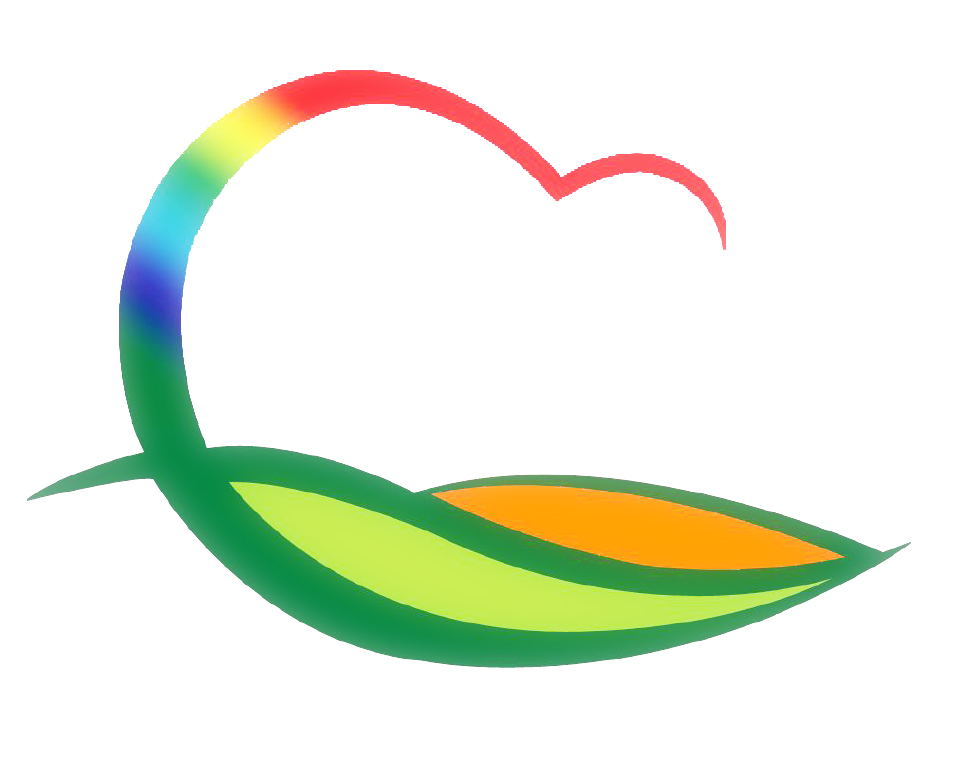 시 설 사 업 소
[Speaker Notes: 먼저, 지금의 옥천입니다.]
3-1. 반다비 체육센터 건립 추진
1.28~2.2 / 7,000백만원(생활밀착형(장애인형) 신축(2,750 ㎡))
설계 공모에 따른 계획서 작성
3-2. 민간위탁 체육시설 정산보고
1.28~2.2  / 문화체육센터, 실내테니스장
2019년 하반기 정산보고에 따른 정산검사실시
3-3. 노근리 사건 70주년 기념사업 예산변경 추진
1. 27~2.2
계획변동에 따른 예산과목 변경 행정절차 이행 및 의원간담회 추진